A Modernized National Spatial Reference System:How it impacts the Geospatial Community
Connecticut GIS Day 2023
Dan Martin
Northeast Regional Geodetic Advisor
Dan.martin@noaa.gov
240-676-4762
November 15, 2023
National Spatial Reference System(NSRS)
NGS Mission: To define, maintain & provide access to the  National Spatial Reference System (NSRS) to meet our Nation’s economic, social & environmental needs

Consistent National Coordinate System
 Latitude/Northing
 Longitude/Easting
 Height 
 Scale 
 Gravity
 Orientation 
& how these values change with time
Bottom Line Up Front
If you do geospatial work in the USA…
and you work in the National Spatial Reference System..
every product you’ve ever made…
every survey…
every map…
every lidar point cloud…
every image…
every DEM…
WILL have outdated coordinates on it in the next few years.

Let’s talk about what this means, why it is happening, and how it will affect things going forward
GEODETIC DATUMS
HORIZONTAL 
2 D (Latitude and Longitude) (e.g. NAD 27, NAD 83 (1986))

VERTICAL 
1 D (Orthometric Height) (e.g. NGVD 29, NAVD 88, Local Tidal)

	GEOMETRIC 
	3 D (Latitude, Longitude and Ellipsoid Height) 
Fixed and Stable - Coordinates seldom change 
(e.g. NAD 83 (1996), NAD 83 (2007), NAD 83 (CORS96) NAD 83 (2011))

  also

	4 D (Latitude, Longitude, Ellipsoid Height, Velocities) Coordinates change with time 
(e.g. ITRF00, ITRF08, ITRF14, etc…)
Horizontal Datums/Coordinates…What do we (you) use in your state?
NAD 27
NAD 83 (Lat-Lon) SPC
Which one???
NAD 83 (1986)
NAD 83 (19xx) - HARN
NAD 83 (1996) - FBN
NAD 83 CORS96(2002)
NAD 83 (NSRS2007)
NAD 83 (2011) epoch 2010.00
WGS 84
Which one???
WGS 84 (1987)
WGS 84 (G730)
WGS 84 (G873)
WGS 84 (G1150)
WGS 84 (G1674)
WGS 84 (G1762)
ITRFxx (epoch xxxx)
IGSxx (epoch xxxx)
Why Modernize the NSRS
NAD 83 is not as geocentric as it could be (approx. 2 m)  	
Positioning Professionals don’t see this - Yet
NAD 83 is not well defined with positional velocities
NAVD 88 is realized by passive control (bench marks) most of which have not been re-leveled in at least 40 years.
NAVD 88 does not account for local vertical velocities (subsidence and uplift) 
Post glacial isostatic readjustment (uplift)
Subsurface fluid withdrawal (subsidence)
Sediment loading (subsidence)
Sea level rise (Up to 1.13 ft per 100 years)
Bridgeport, CT 3.16 mm/yr (0.010 ft/yr) 1964-2022
Montauk, NY  3.45 mm/yr  (0.011 ft/yr) 1947-2022
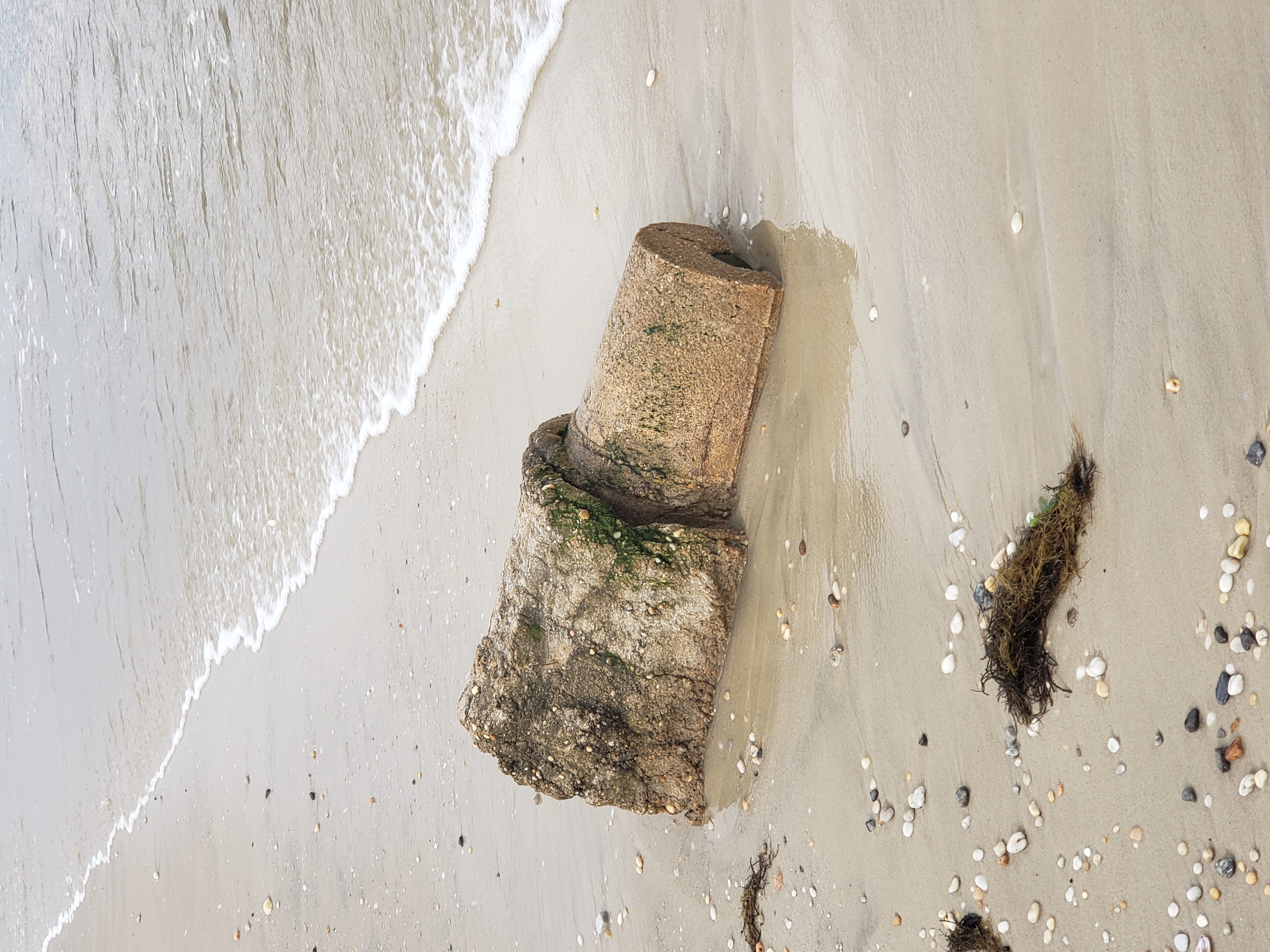 Main Benefits of Modernized NSRS
Fast, Accurate, Consistent Elevations Everywhere

Improved Public Safety
Flood Plain Maps
Emergency Route Planning

Accurate Positioning
Autonomous vehicles, BIMs, Smart Cities
[Speaker Notes: NSRS Modernization News
https://geodesy.noaa.gov/datums/newdatums/TrackOurProgress.shtml]
The tectonic plates “fixed” for the 
2022 Terrestrial Reference Frames
The Future Geometric Frames
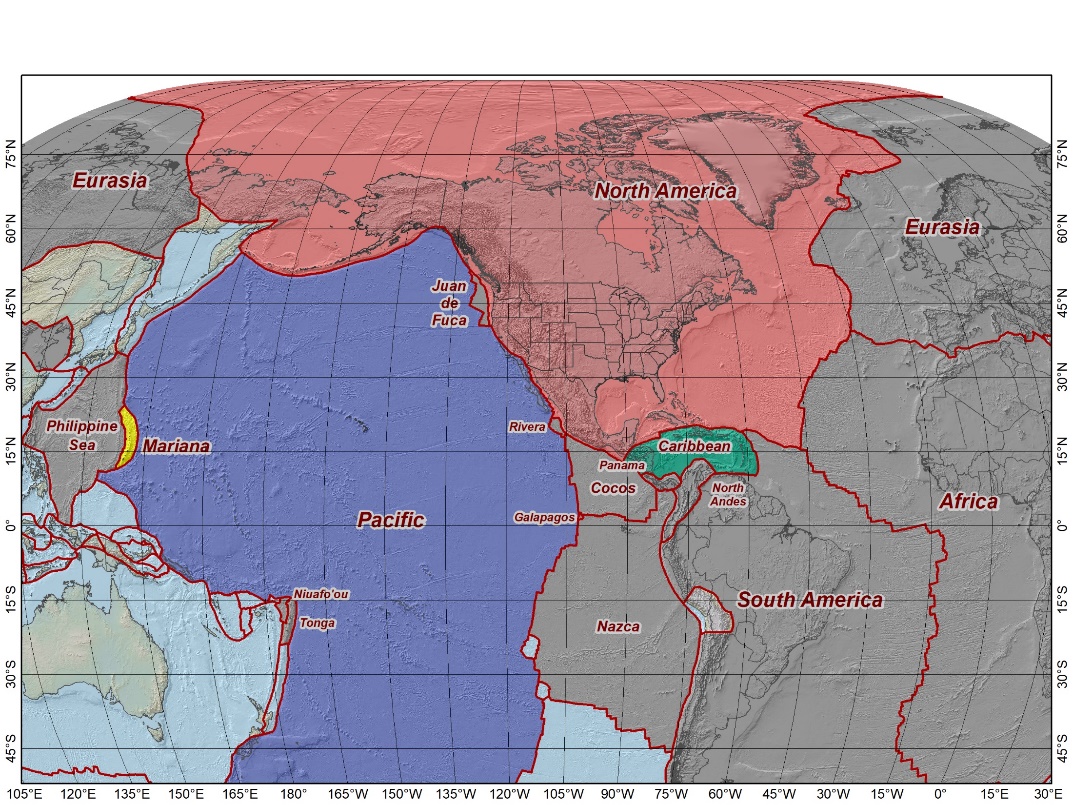 Tectonic Plate based
	Each Plate is based on the same
	densified ITRF model

North America		NATRF
Caribbean			CATRF
Pacific				PATRF
Mariana				MATRF
NATRF2022
MATRF2022
PATRF2022
CATRF2022
[Speaker Notes: NSRS Modernization Naming Conventions https://geodesy.noaa.gov/datums/newdatums/naming-convention.shtml]
NAPGD2022 Geopotential Datum
North American-Pacific Geopotential Datum of 2022
Models included:	   Geopotential	   Deflection	  	   Gravity	   
	   Geoid
Not a vertical datum, it is more than just heights.
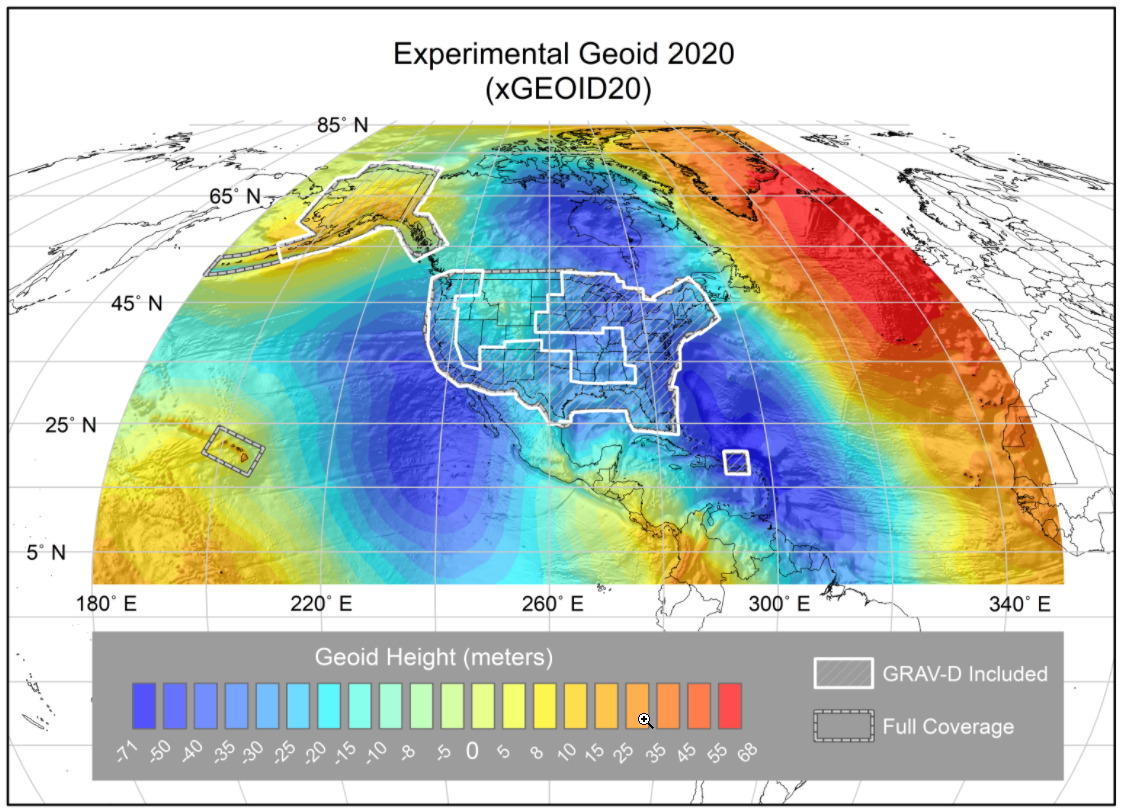 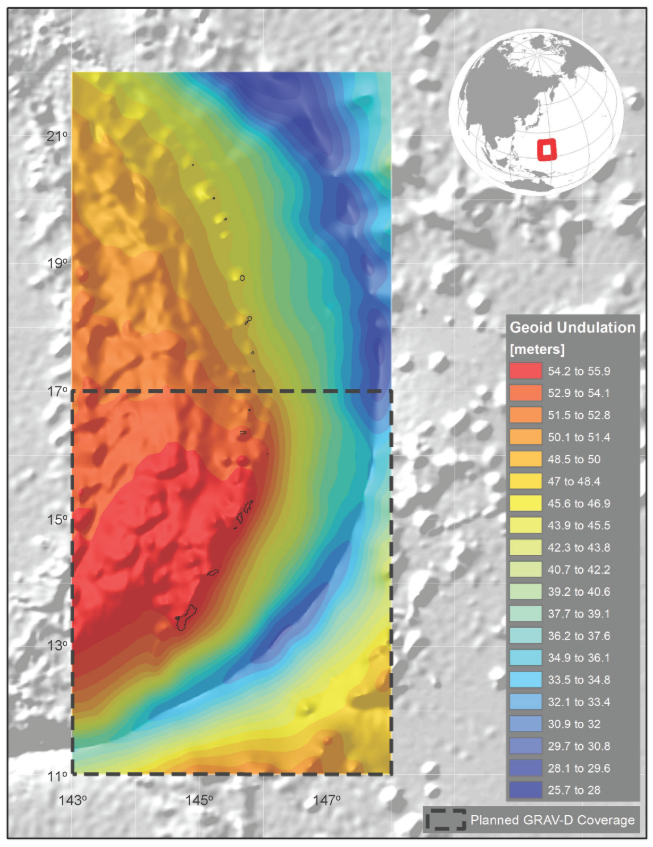 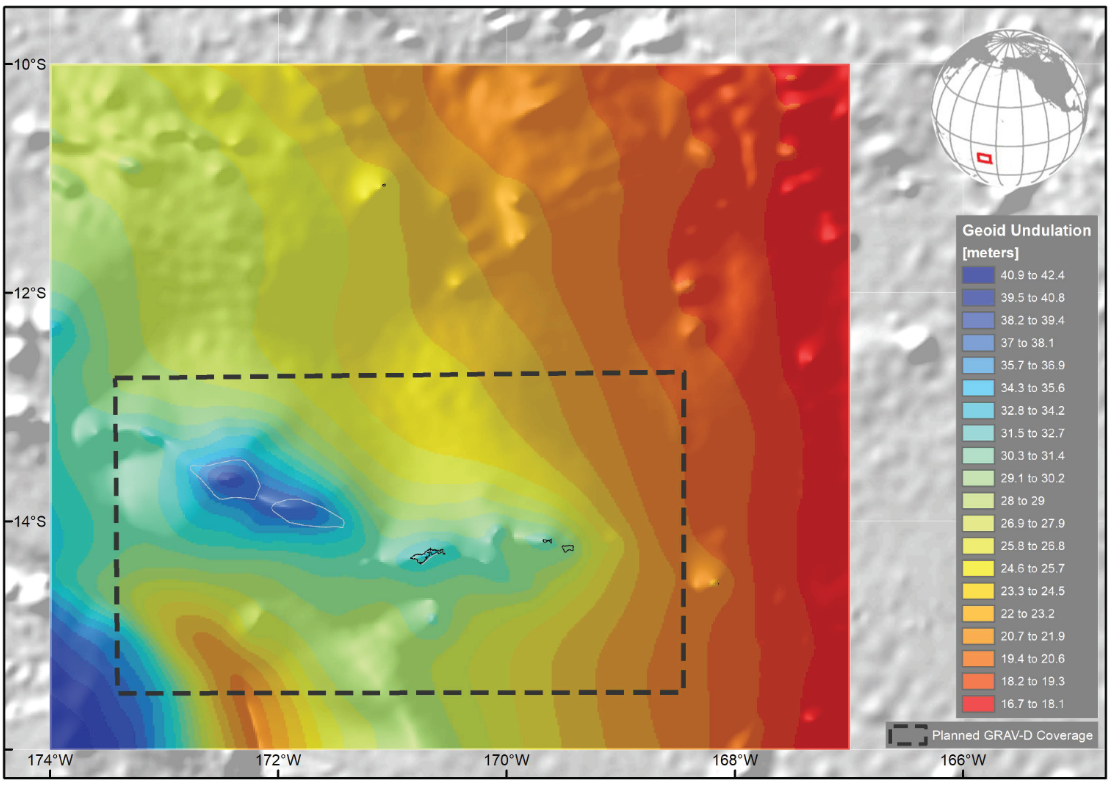 American Samoa
¼ Earth’s Surface
Guam/CNMI
[Speaker Notes: NSRS Modernization News
https://geodesy.noaa.gov/datums/newdatums/TrackOurProgress.shtml
Experimental Geoid Models
https://beta.ngs.noaa.gov/GEOID/xGEOID20/


As noted in the Blueprint 2 document
https://geodesy.noaa.gov/library/pdfs/NOAA_TR_NOS_NGS_0064.pdf

NAPGD2022 will include all of the following
Geopotential Model of 2022 (GM2022) will include:
	Static Geopotential model of 2022 (SGM2022)
	Dynamic Geopotential model of 2022 (DGM2022)
GEOID2022 will include:
	Static Geoid model of 2022 (SGEOID2022)
	Dynamic Geoid model of 2022 (DGEOID2022)
DEFLEC2022 will include:
	Static Deflection of the Vertical model of 2022 (SDEFLEC2022)
	Dynamic Deflection of the Vertical model of 2022 (DDEFLEC2022)
GRAV2022
Static Gravity model of 2022 (SGRAV2022)]
Replacing NAD 83
Develop four "plate-fixed" reference frames
Remove non-geocentricity of NAD 83 (Shift)
Align to ITRF2020 at epoch 2020.00
Remove most of tectonic plate rotation from ITRF2020 via Euler Pole Parameters
			(pronounced: “oiler”) (Drift)
Shift and Drift…
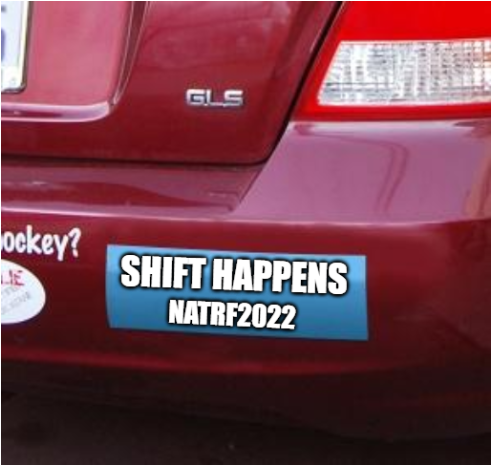 [Speaker Notes: We’ll talk about that ‘plate fixed’ later.
Now wait a minute Jeff, what is the IGS?  You just explained the ITRF and told us about that!!
IGS Reference Frame is pretty much equivalent to the ITRF, created by the Intl. GNSS Service, of which NGS is a contributing partner.
The Intl. GNSS Service, let’s take a look at their website for a minute.
-pronounced “oiler” poles]
Shift and Drift
A sudden shift
Horizontal change:  0.5 to 4 m (1.5 to 13 ft)
Ellipsoid height change:  ±2 m (±6 ft)
Elevation change:  -0.5 to +2 m (-1.5 to +6 ft)

A continuous drift
Coordinates associated with specific dates

Two components of drift:
Tectonic plate rotation (easy to model, 2D only)
All other residual motion (hard to model, 3D)
[Speaker Notes: NSRS Modernization News
https://geodesy.noaa.gov/datums/newdatums/TrackOurProgress.shtml]
Shift: datum changes
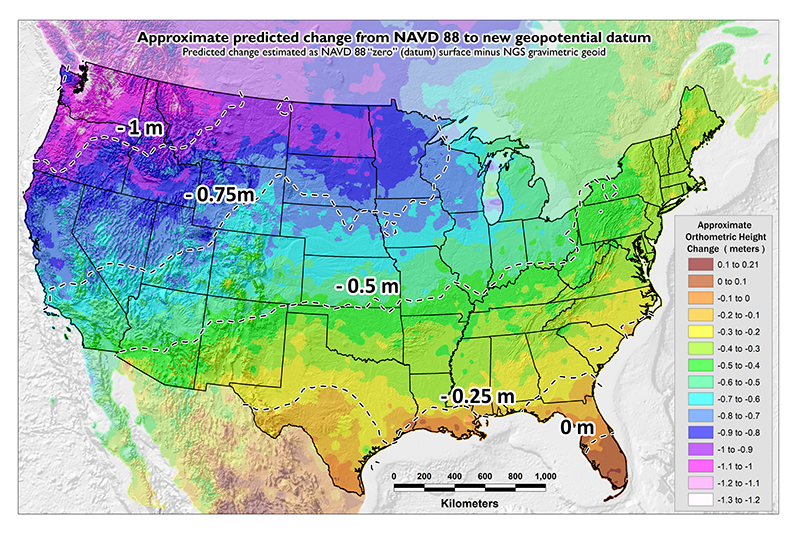 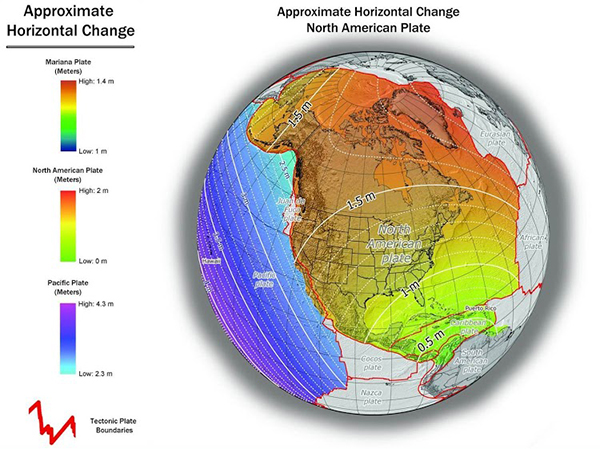 ~1 to 1.5 meters North America
~2.5 to 4 meters in Pacific
0 to 1.3 meters CONUS
[Speaker Notes: New Datums What to expect https://geodesy.noaa.gov/datums/newdatums/WhatToExpect.shtml

NGS is not shifting the land, merely shifting the reference surfaces to which we reference the geospatial data to.]
Euler Poles and “Plate-Fixed”
ITRF
Frame = constant
NA Plate = rotating
NATRF
Frame = rotating
	(relative to ITRF)
NA Plate = constant
	(relative to NATRF2022)
[Speaker Notes: We say “NATRF2022” is “fixed” to the N.A. Plate, making it a “plate fixed” frame

-the frame is constant to itself, but rotating within ITRF, and moving in a different direction than the other 3 frames]
ITRF – constant frame, rotating plate
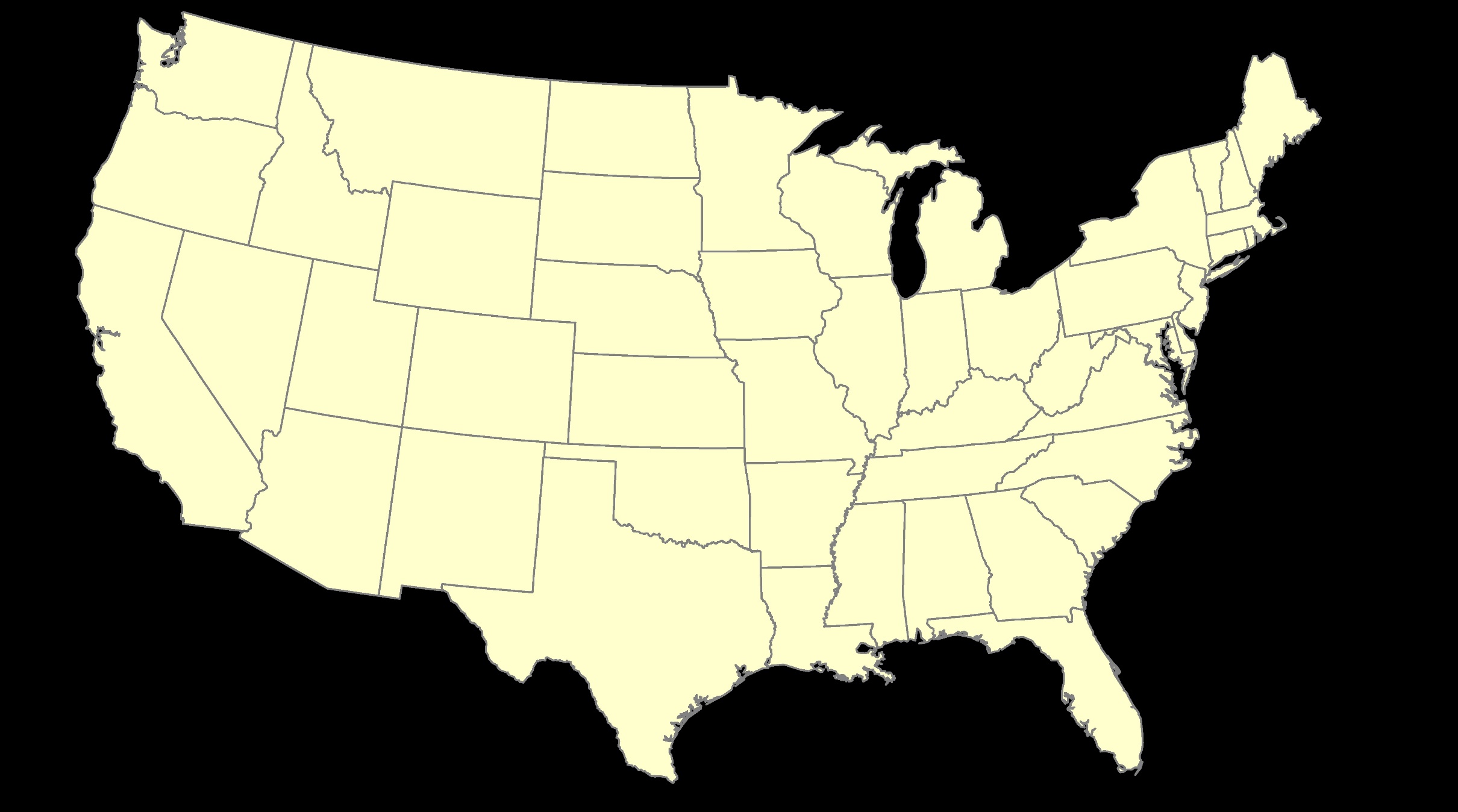 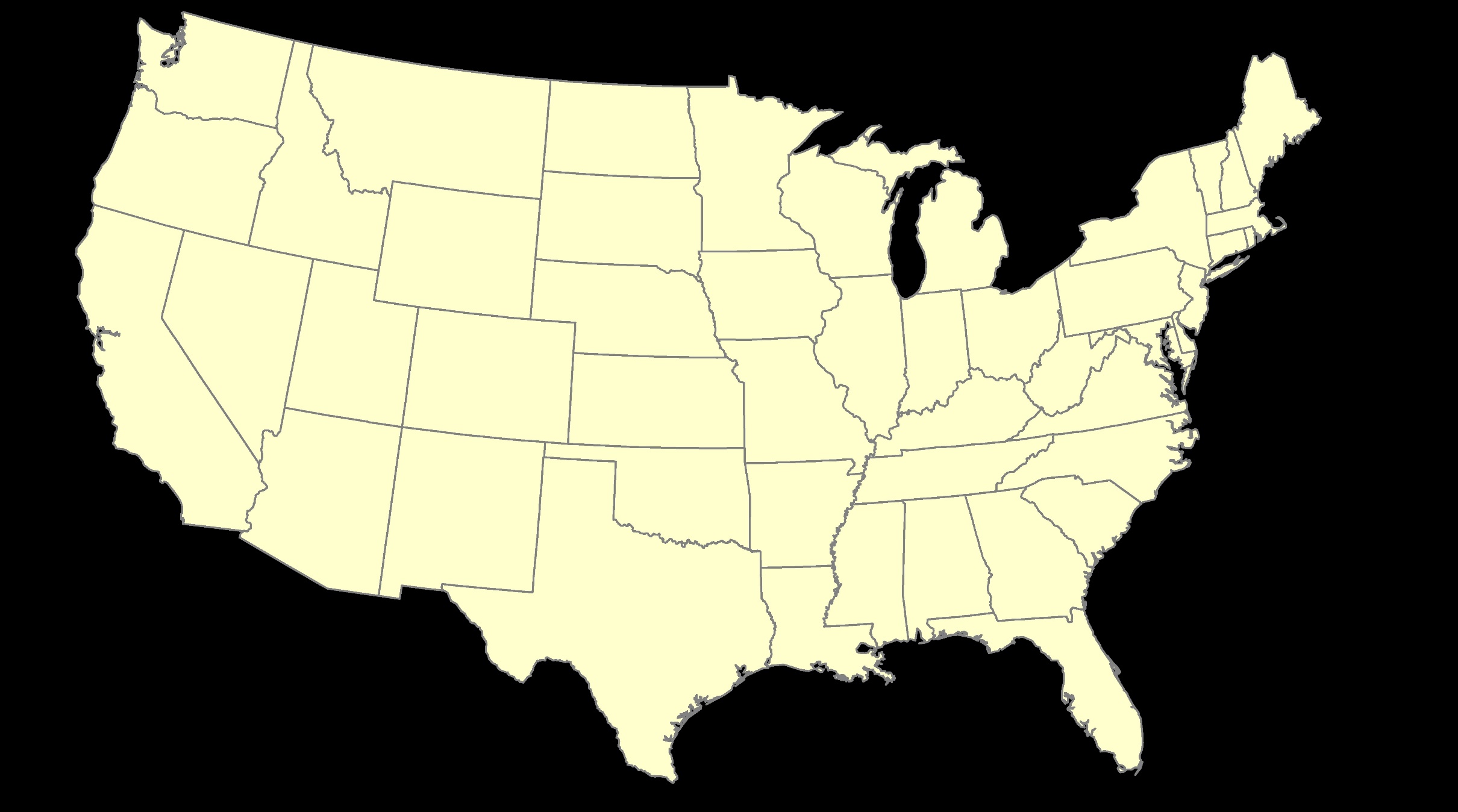 NATRF – rotating frame, constant with plate
“Plate-Fixed”
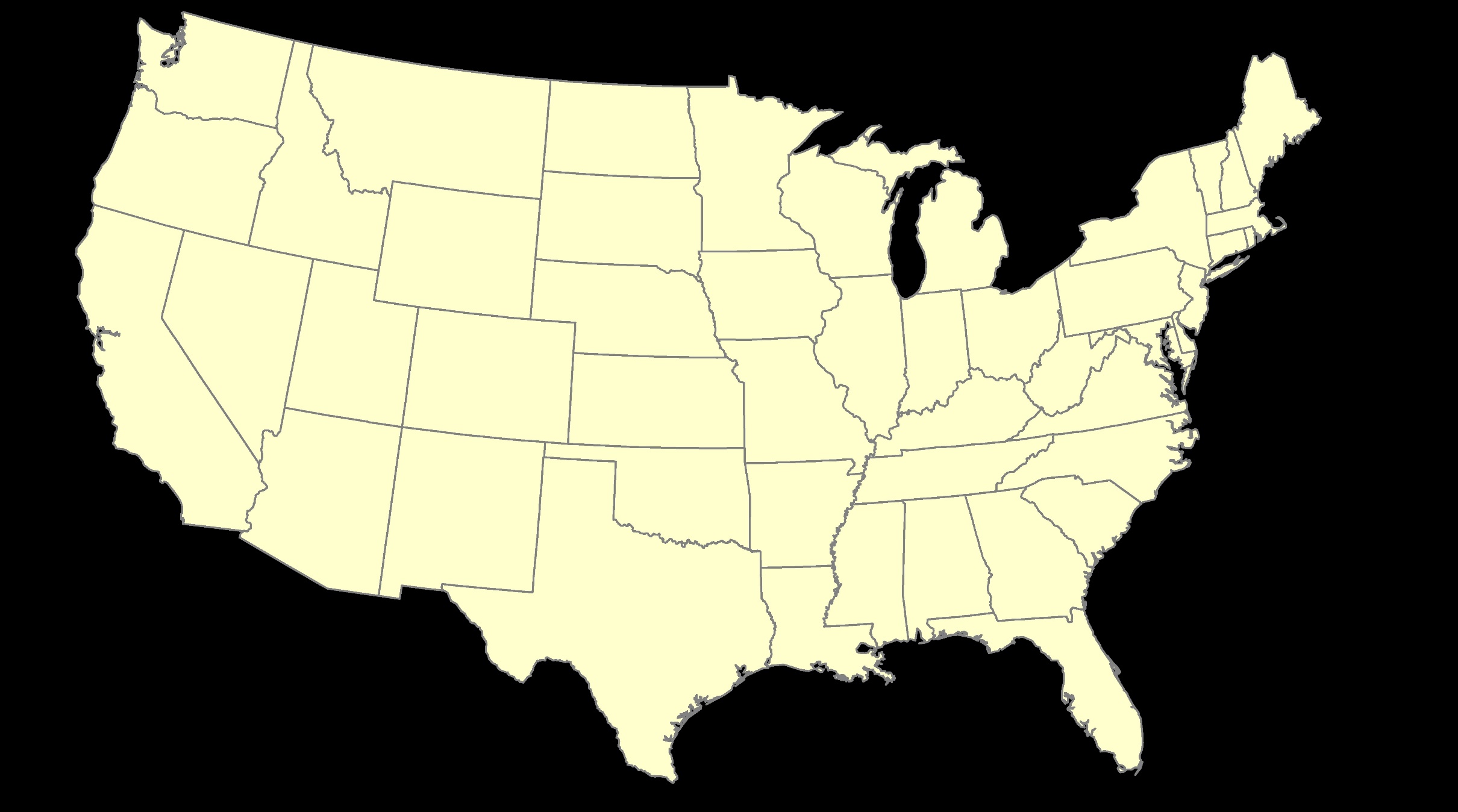 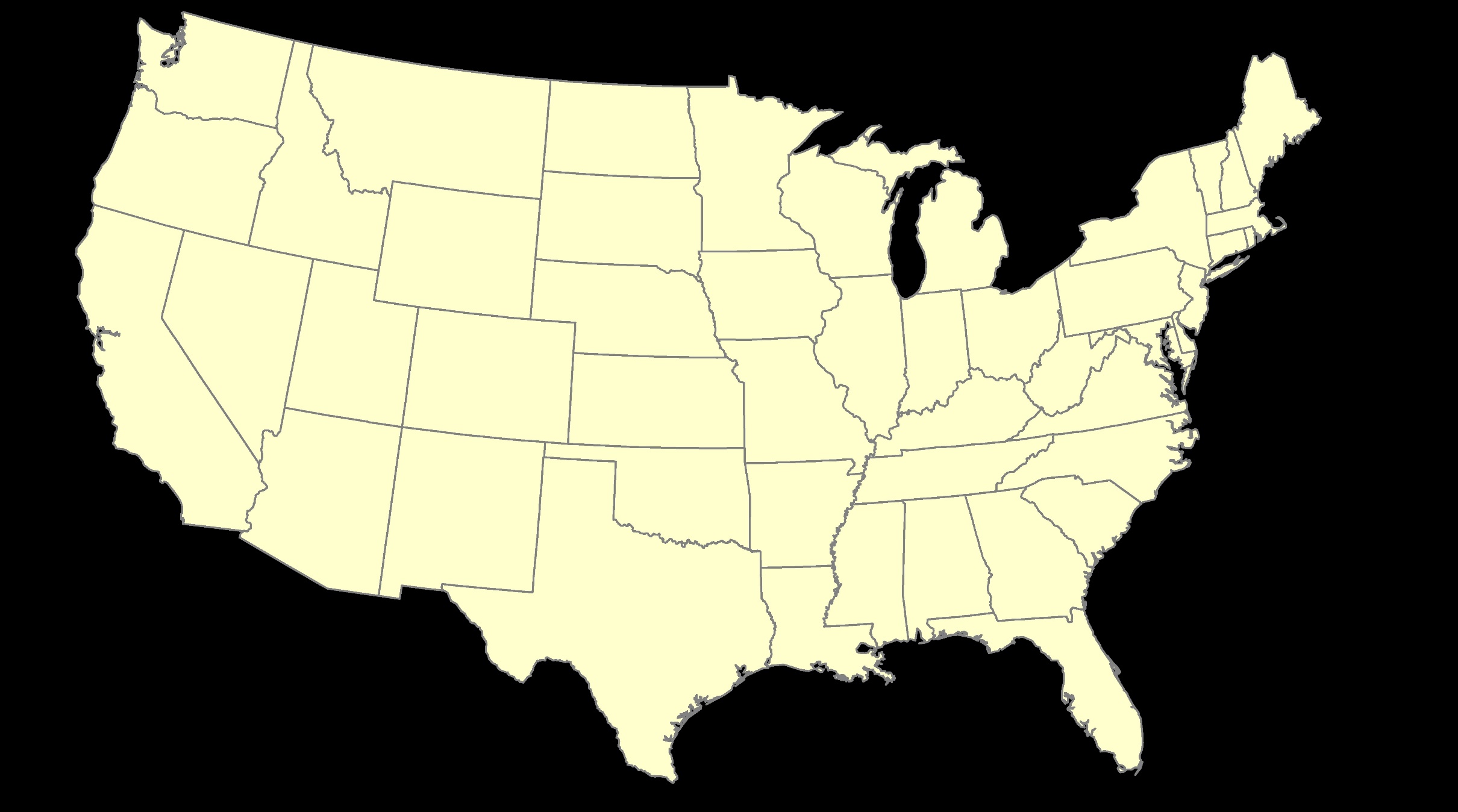 ITRF or NATRF – your choice, just use EPP
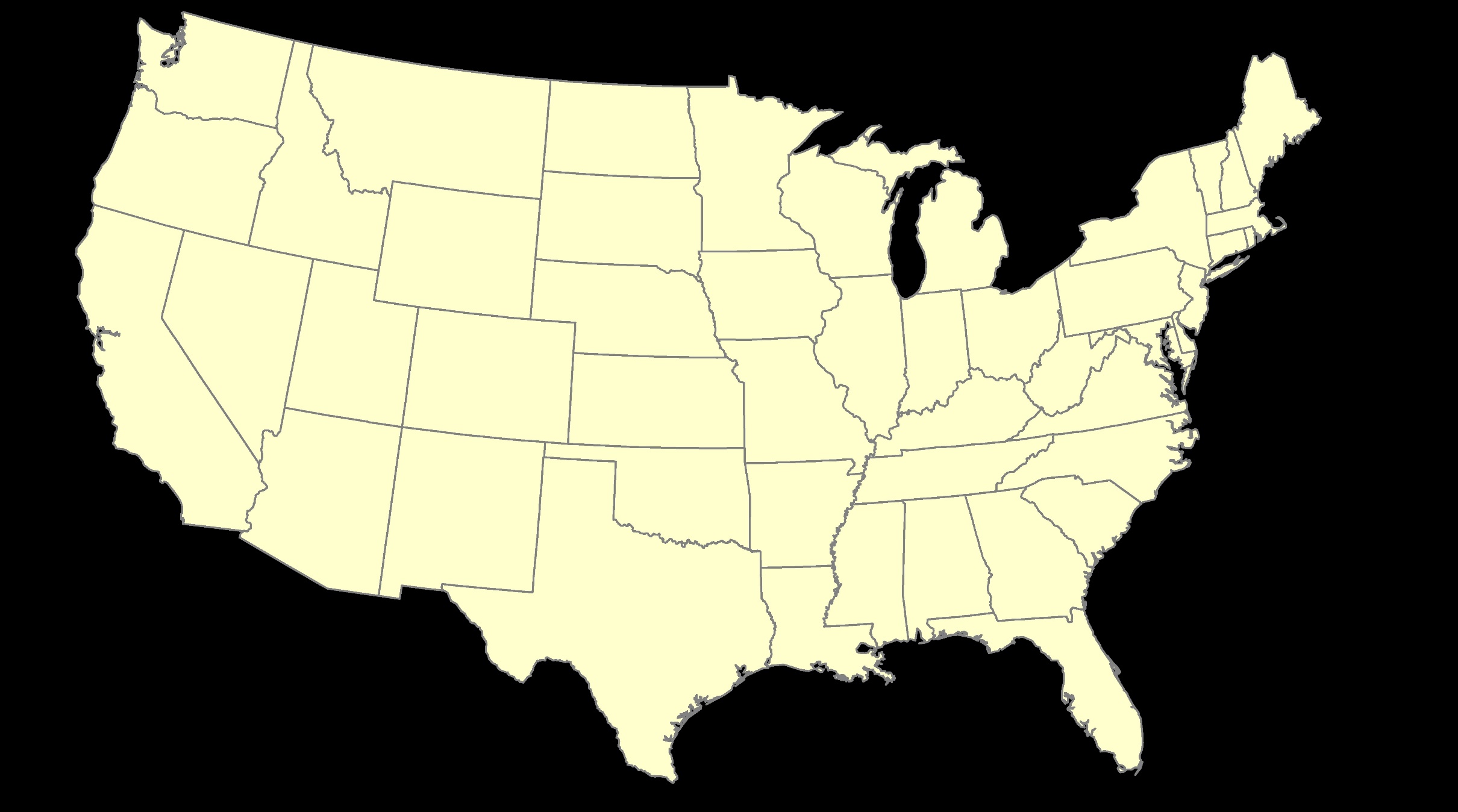 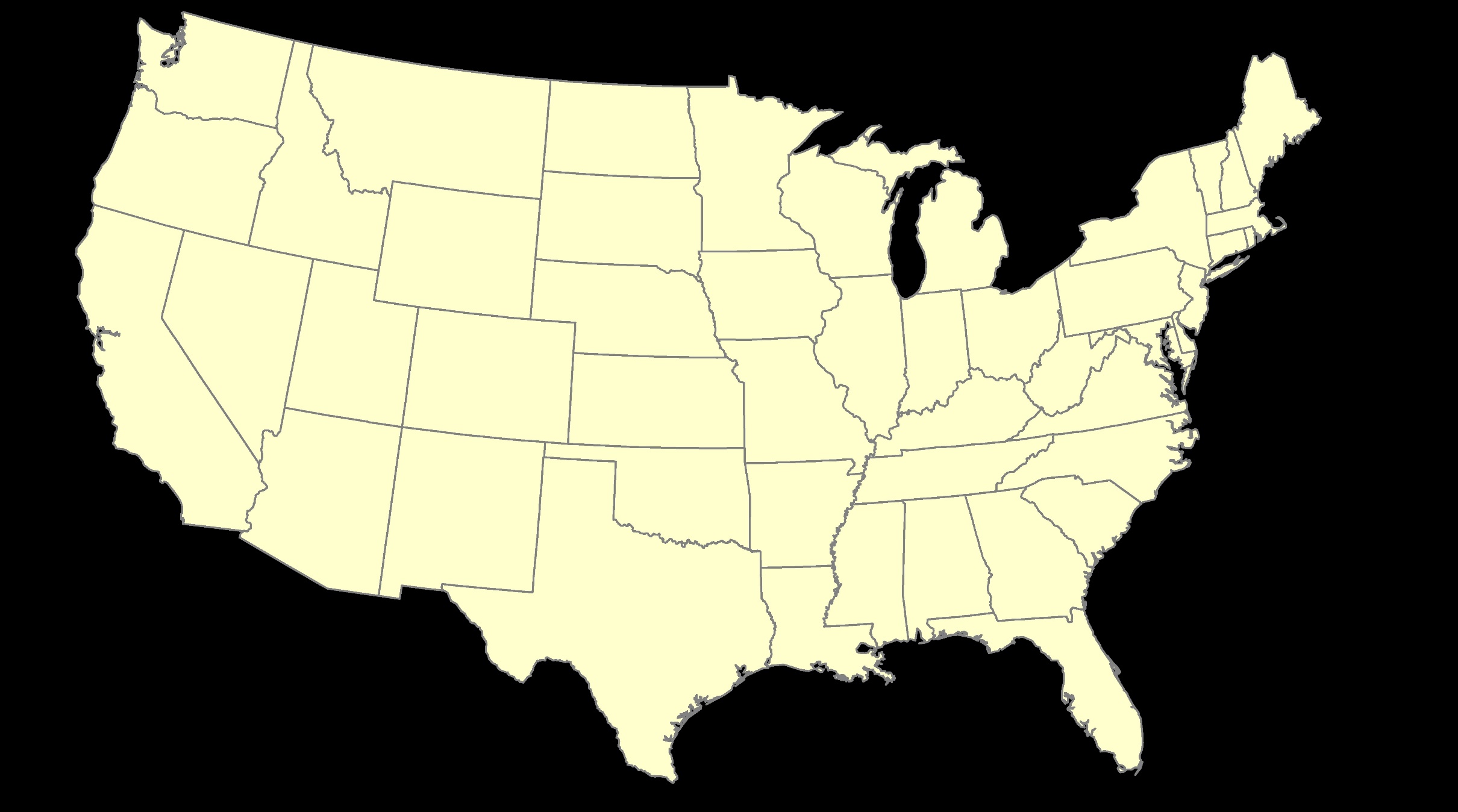 Shift and Drift: Summary
Shift
Drift
Impact will grow as time goes on
Embracing the dynamic planet upon which we live
Centimeters of persistent annual coordinate changes (plus potential meter-level jumps from earthquakes)
Can mostly be ignored or mitigated through NGS’s creation of plate-fixed frames and reference epoch coordinates
Once, at rollout
Correcting systematic errors in the current datums
Decimeters-to-meters of one-time immediate coordinate changes
Will affect everyone
When?
Why?

How much?

Who?
EPP2022 – Euler Pole Parameters – Simple Rotation
Three parameters: lat, lon, rotation speed
Horizontal only: just latitude and longitude
Changes the frame: ITRF2020 + EPP2022 = NATRF2022
Does not change the epoch

IFDM2022 – Intra-Frame Deformation Model - Complex
Complex set of parameters
Residual horizontal motion: all the motion leftover after Euler Pole rotation plus any local/regional motions
All vertical motion: localized subsidence or uplift
Changes the epoch
Does not change the frame: “intra” = on the inside; within
A survey done Jan 1, 2020
New Survey (same point) done Jan 1, 2030
Position of point in NATRF2022(2030)
Position of point in NATRF2022(2020)
If IFDM = 0, then NATRF2022 (2030) = NATRF2022 (2020)
Position from 2020 survey NATRF2022 (2020)
ITRF2020 (2020)
ITRF2020 (2030)
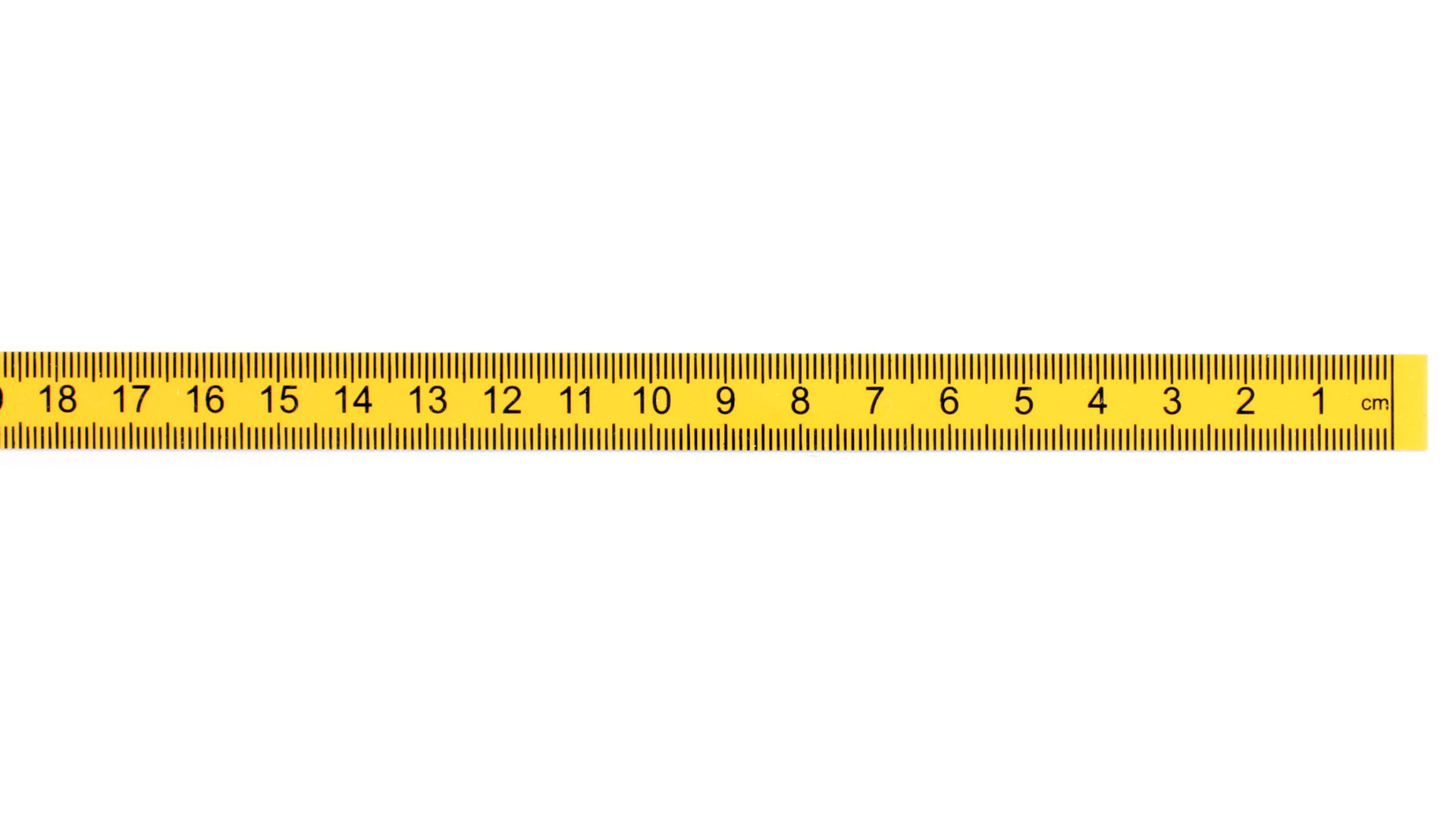 IFDM 2030-2020
NATRF2022
(2020.0)
Epp2022
fframe
NATRF2022 (2030)
fEpoch
(V)
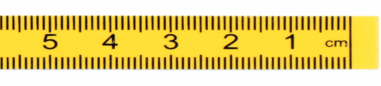 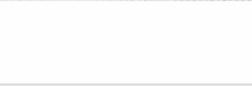 (H)
[Speaker Notes: At 2020, ITRF and NATRF are identical.  As time goes on the North American plate moves, resulting in new ITRF coordinates at epoch (say 2030) for the same point.  If I remove 10 years of plate motion (ITRF velocity) it puts me back where NATRF used to be....EXCEPT, there has been local motion.  That is why we call the it NATRF epoch 2030, because it is where NATRF IS in 2030.  We now have to apply IFVM to get back to 2020, or any other date relative to NATRF.]
Drift: Plate Tectonics and Velocities
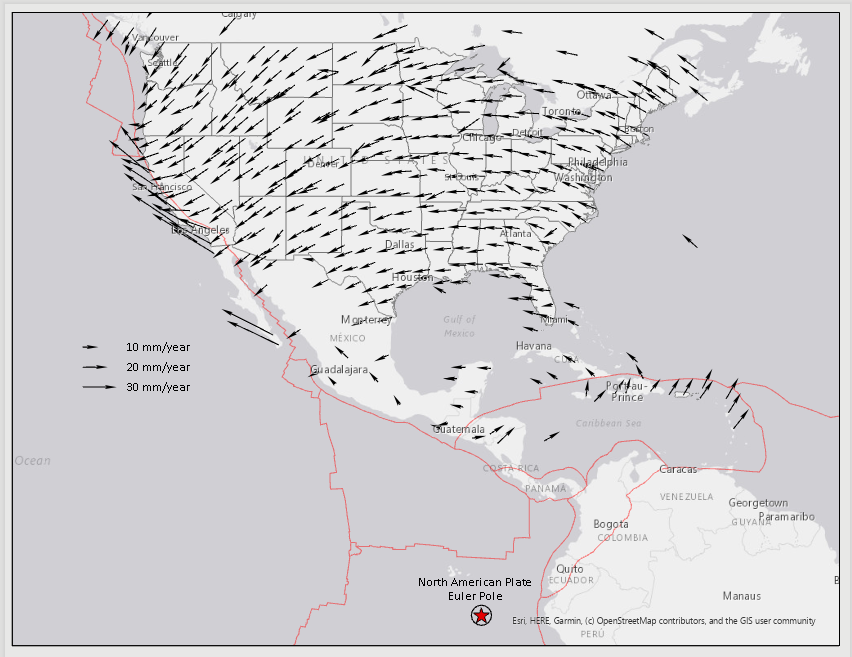 Annual changes to 
ITRF2014 coordinates
[Speaker Notes: All plates are moving and through the constant collection of GNSS data using CORS we can now model where the land is moving.  In the center of tectonic plates there is generally motion that can be measured but where plates converge can be thought of as a crunch zone and the modeling has much more uncertainty due to geophysical phenomena.]
Vertical Motion
Subsidence
Ground fluid withdrawal, sedimentation

Glacial Isostatic Adjustment (GIA)
Crustal rebound from glaciers (uplift)

Geophysical Phenomena
Earthquakes, calderas, Earth tides
Vertical Motion
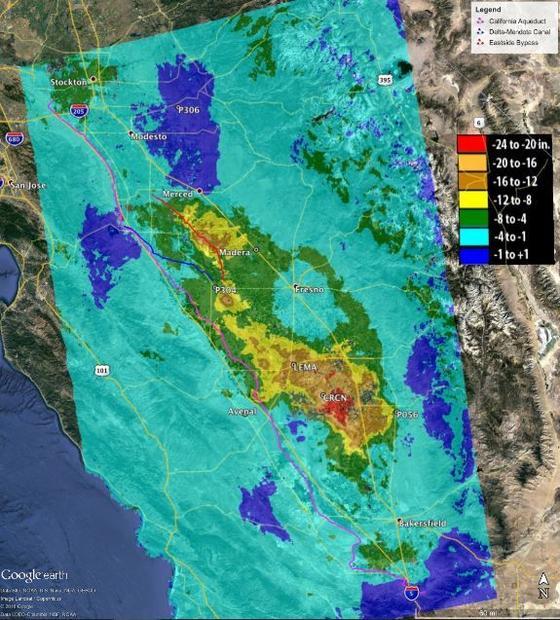 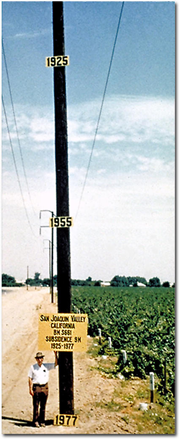 8.5 meters
50 years
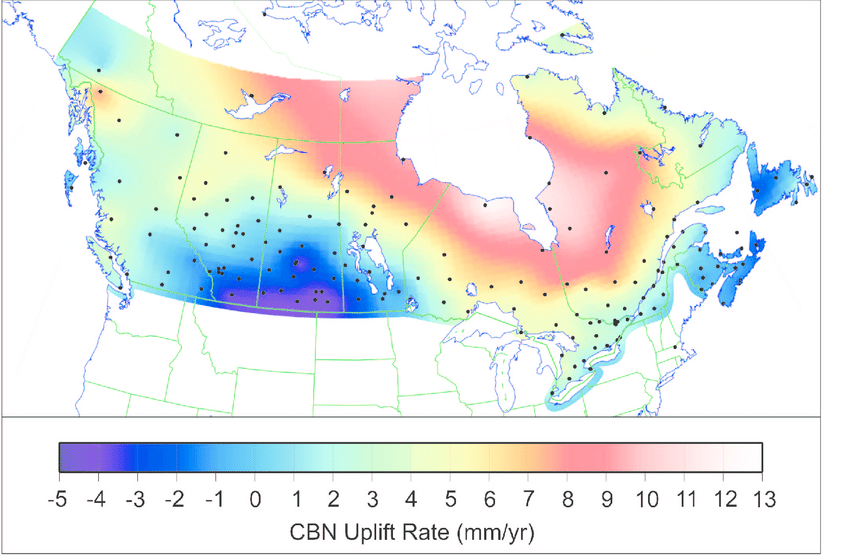 May 2015
to
Sept 2016
Hudson Bay Uplifting
8 -13 mm/year
San Joaquin Subsiding
20-24” in 16 months
[Speaker Notes: San Joaquin Subsidence article
http://www.digitaljournal.com/tech-and-science/technology/sinking-san-joaquin-valley-of-california-seen-from-space/article/487393

Hudson Bay Uplift article (GIA)
https://www.researchgate.net/figure/Contour-map-of-observed-CBN-vertical-rates-Preliminary-results-from-the-combination-of_fig3_286867540


Photo of San Joaquin Valley Subsidence to 1977
https://lh4.googleusercontent.com/ymKsoXwZEP4rk4F4GqPD5S9FyMO4d0mrfL2GiLI0mXe7djBwYH3t0-OwncYltY8OJNmYk0DKh4pOLqS9DGItCHK3i23maqpjdDDISQH5ux0uqDVbrEnWTnFLPb7Woe2cka61EXC6]
New Types of Coordinates - A two-track approach to coordinates
Reference Epoch Coordinates
Survey Epoch Coordinates
Answers: what were a mark’s coordinates when it was last surveyed?
Multiple SECs can show changes over time
An estimated “snapshot” of the entire network
Every 5 or 10 years
Similar to NAD 83(2011) epoch 2010.00
March 11, 2021
Blueprint for the Modernized NSRS, Part 3: Webinar
23
State Plane Coordinates
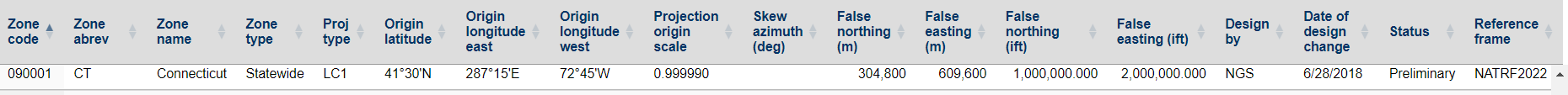 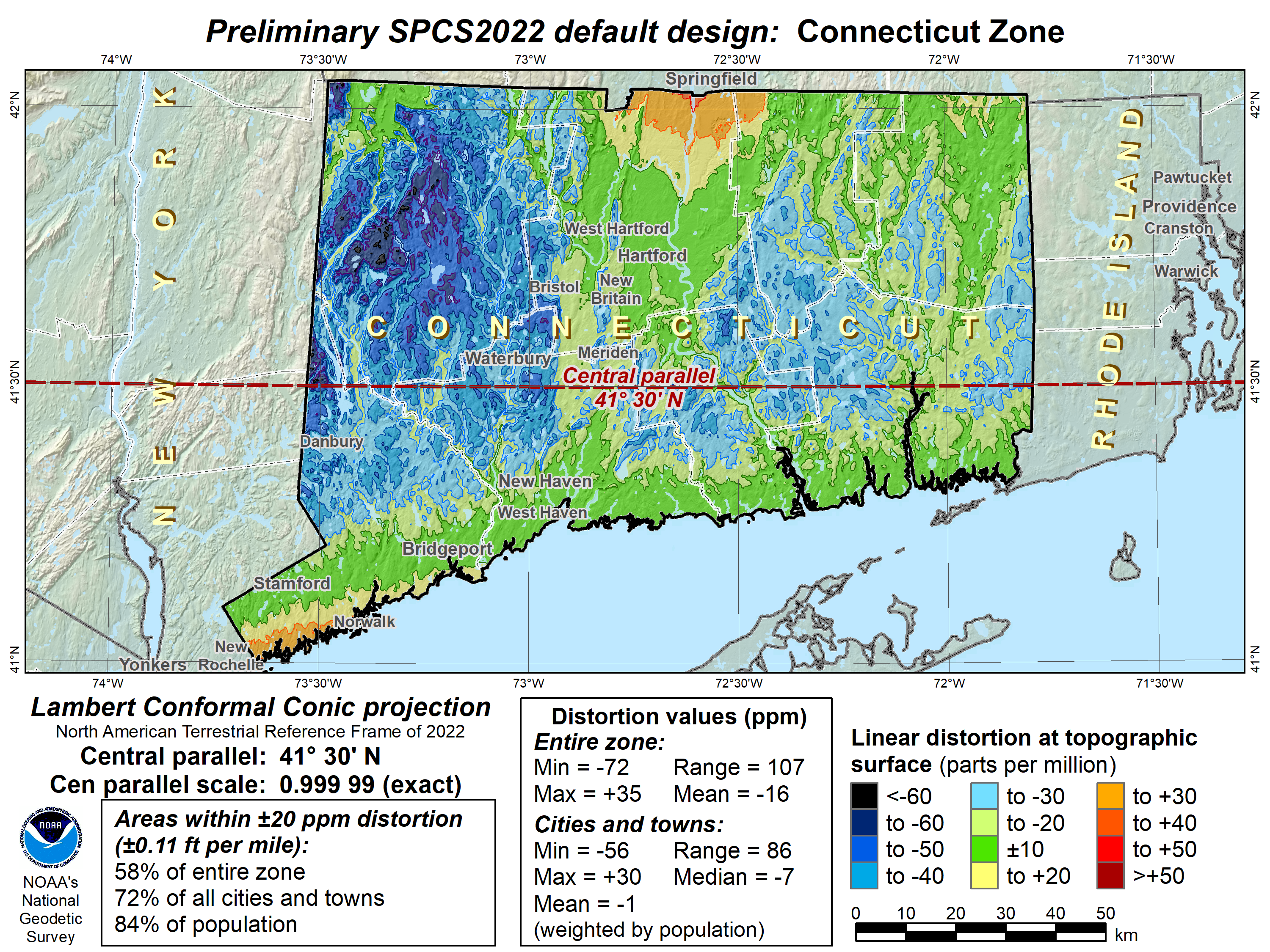 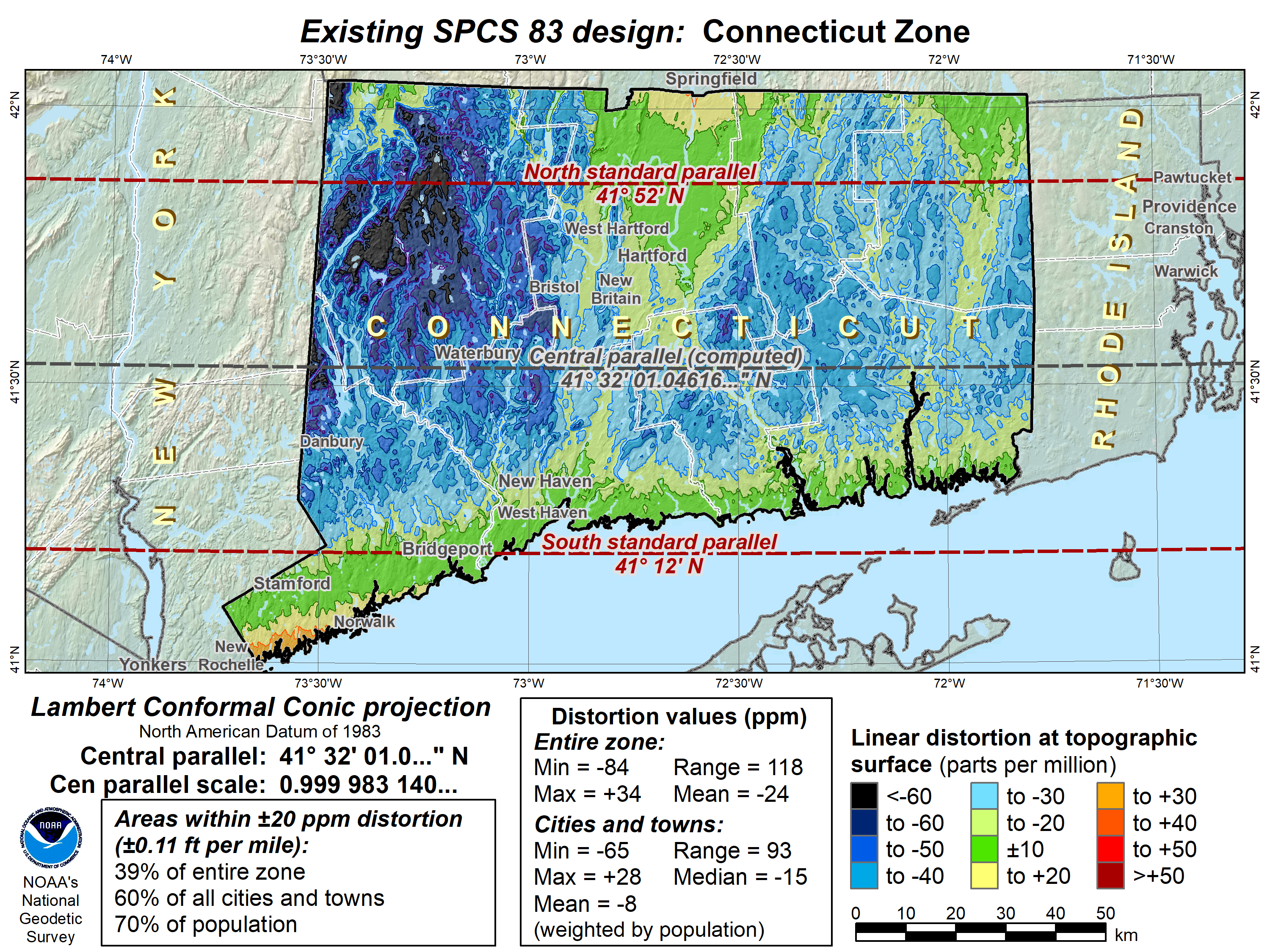 Best ways to determine coordinates in Modernized NSRS
Resurvey: Return to the field and collect new observations, relying upon geodetic control that has coordinates in the new datum

 Readjust: Using existing observations, re-compute new coordinates based upon geodetic control (CORS) that has been defined in the new datum

 Transform: Take finished products which have coordinates in the old datum and use transformation software to estimate coordinates in the new datum
How Can You Prepare
Metadata is essential
Improves reliability and accuracy of data
Increases value and usefulness
Transform and collect data in current datums
NAD 83 (2011), NAVD 88

Make sure to note Geoid Models used for GNSS data
How to Prepare
Do an inventory of your data
Do you have documents, manuals, contracts, etc…that include language re: datums?
Do you have clients, subcontractors, in-house staff other than survey that need to be educated about the new datums?
Are you going to have to support projects in old datums for a while?  What is the plan for that?
Store Data…not just coordinates!
If you have your original data, it can always be reprocessed later
Maintains the integrity of your survey
Better than a transformation
NGS ArcGIS Online Resources
Raster Tile Services
Feature Services
NGS Datasheets
NOAA CORS Network
GPS on Benchmarks Priority List 
	(4 layers - marks, hexagons)
GEOID18 GPS on Benchmarks
GEOID12B GPS on Benchmarks
OPUS Shared Solutions
Mark Recoveries Submitted to NGS
GEOID18 Height (CONUS, PRVI)
GEOID18 Difference (CONUS, PRVI)
GEOID18 Uncertainty (CONUS, PRVI)
GEOID18 Improvements (CONUS, PRVI)
NGS Resources
NGS Training Center
https://geodesy.noaa.gov/web/science_edu/training/
Educational Videos
https://geodesy.noaa.gov/datums/newdatums/WatchVideos.shtml
NGS Webinar Series
https://geodesy.noaa.gov/web/science_edu/webinar_series/
Geospatial Summit (2021, 2019 recorded sessions)
https://geodesy.noaa.gov/geospatial-summit/
Presentation Library
https://geodesy.noaa.gov/web/science_edu/presentations_library/
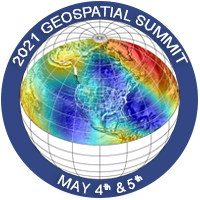 Importance of Coordination
14 Advisors
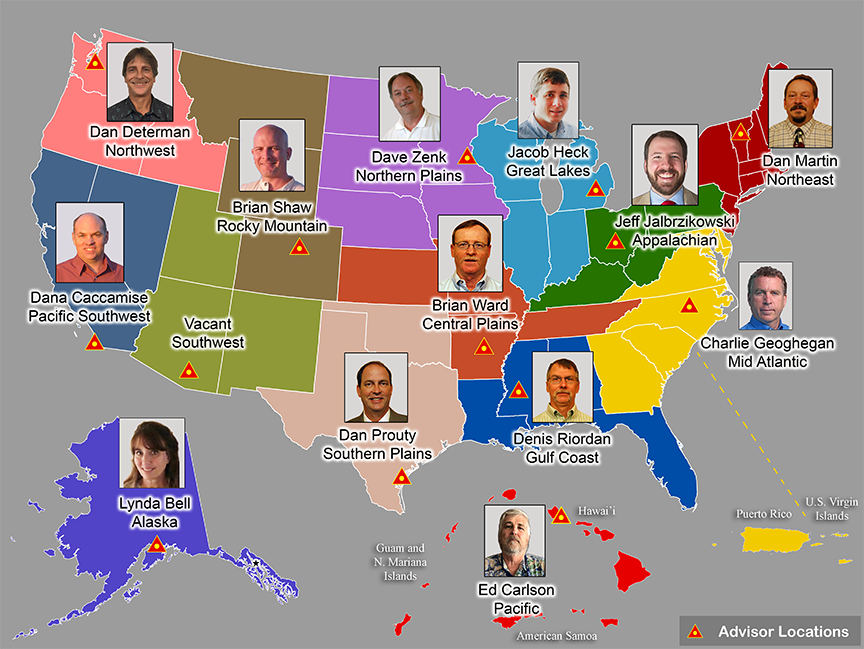 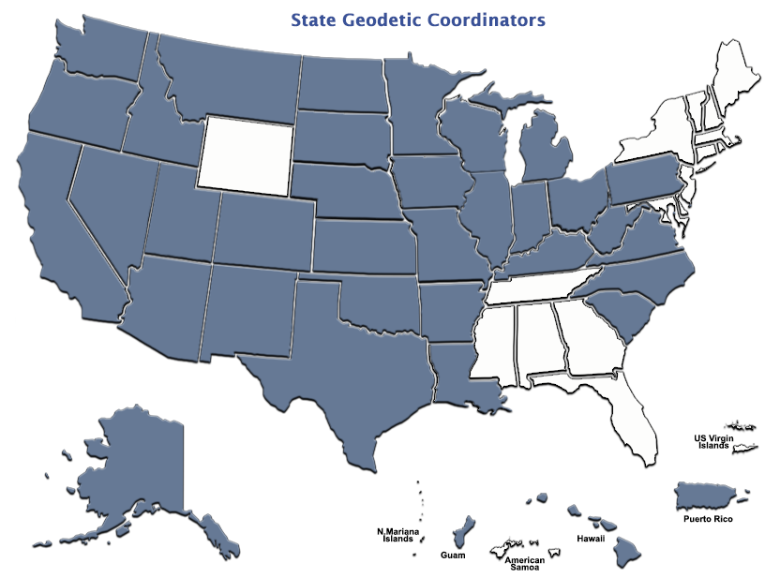 (1 vacant)
39 Coordinators
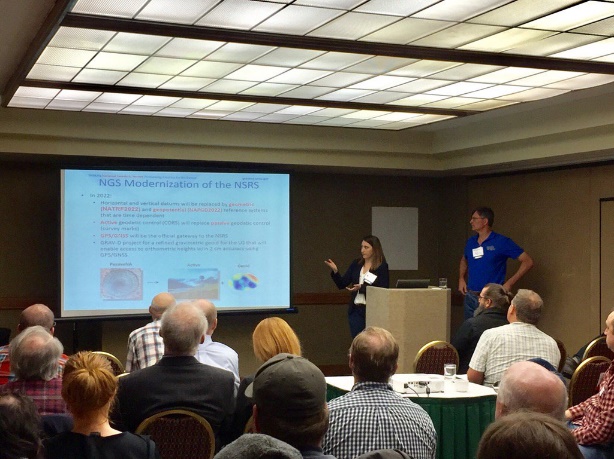 [Speaker Notes: NGS Regional Geodetic Advisors
https://geodesy.noaa.gov/ADVISORS/

State Geodetic Coordinators
https://geodesy.noaa.gov/ADVISORS/state-geodetic-coordinators.shtml]
Questions?
Dan Martin
Northeast Regional Geodetic Advisor
ME, NH, VT, MA, CT, RI, NY, NJ
Dan.martin@noaa.gov
240-676-4762